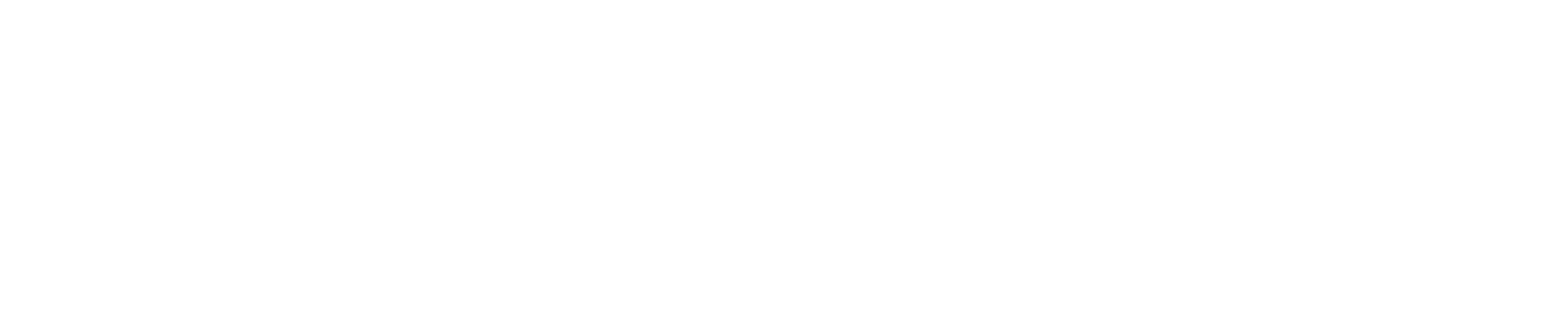 TITLE GOESHERE
SUBHEAD
REFERENCES
SUBHEAD
SUBHEAD
SUBHEAD
SUBHEAD
SUBHEAD
SUBHEAD
Author name(s): Author’s institution(s); Contact author email
Photo goes here
Text goes here. Make sure to stick with the same Calibri font throughout the poster to keep everything looking cohesive.
Text
Figure 2. Example
Text
Table 1. Example
Text
Table 2. Example
Text
Text
Photo goes here
Text
1. Swartz et al. Spine J 2014;14:996-1004.
2. Swartz et al. J Athl Train 2010;45(6):560-9.
3. Swartz et al. J Athl Train 2009; 44(3):306-31.
4. Gruppen et al. J Athl Train 2012;47(4)421-7.
Figure 1. Example